包容性卫生宣传
[Speaker Notes: 我很高兴今天能和大家谈谈包容性健康宣传。这对许多特奥会项目来说是一个新的工作领域。 

就像我要讲的那样，很多宣传工作是非常具体和地方性的。这就是为什么这个演讲有很多一般信息，更像是指导。]
什么是包容性健康？
包容性健康意味着
智障人士（ID）可以获得满足其需求的优质医疗服务。
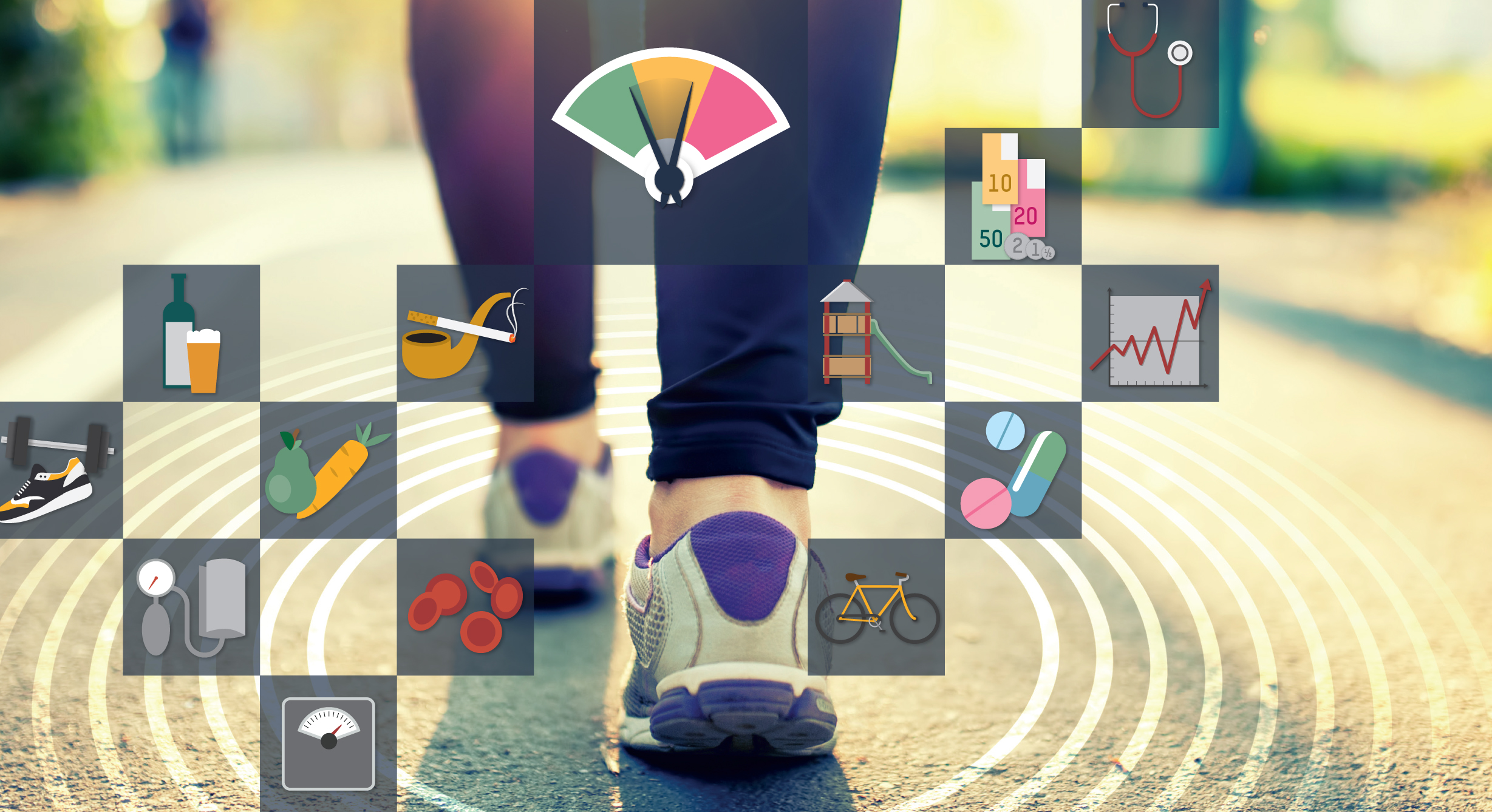 什么是包容性健康？
没有机会=健康状况不佳
获得低质量的医疗服务=健康状况不佳

访问 
+良好的护理质量 
+满足你的需求=
包容性健康
什么是包容性健康？
包容性健康意味着：
卫生系统提供一些服务



智障人士获得这些服务的障碍很少或没有障碍



卫生专业人员为所有人提供优质护理
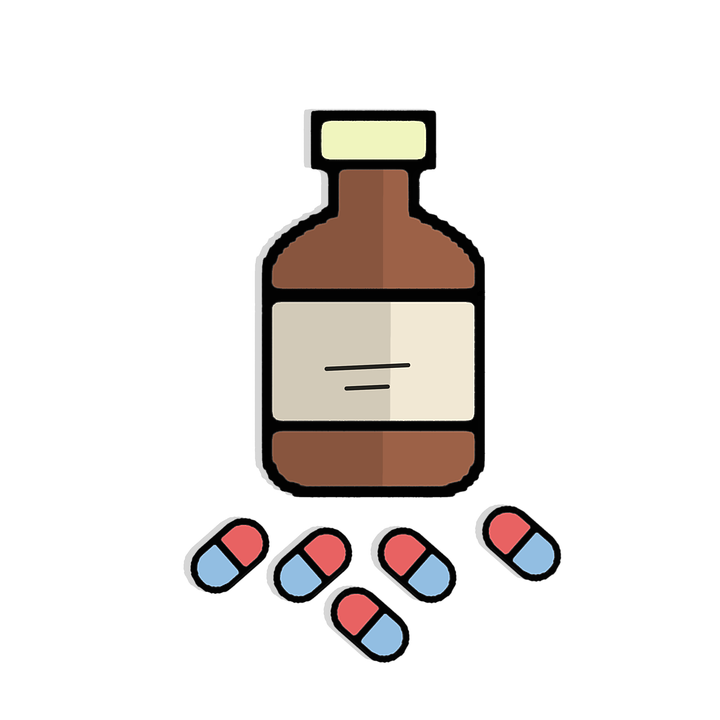 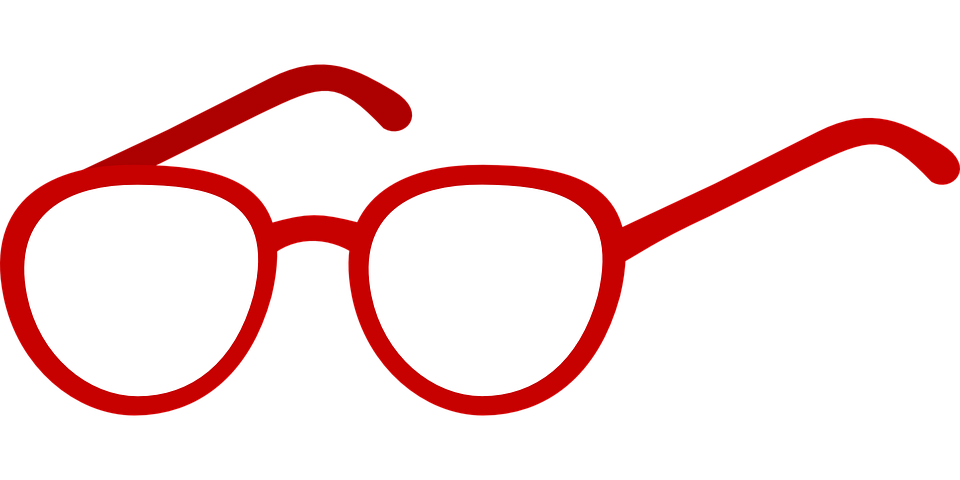 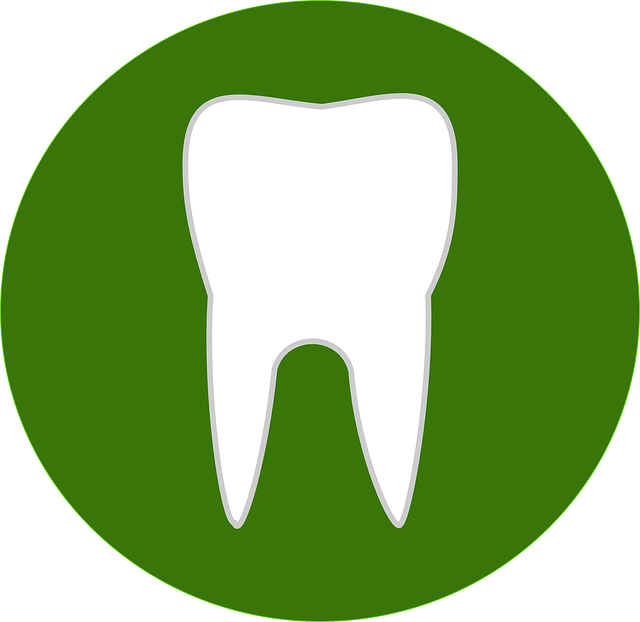 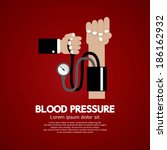 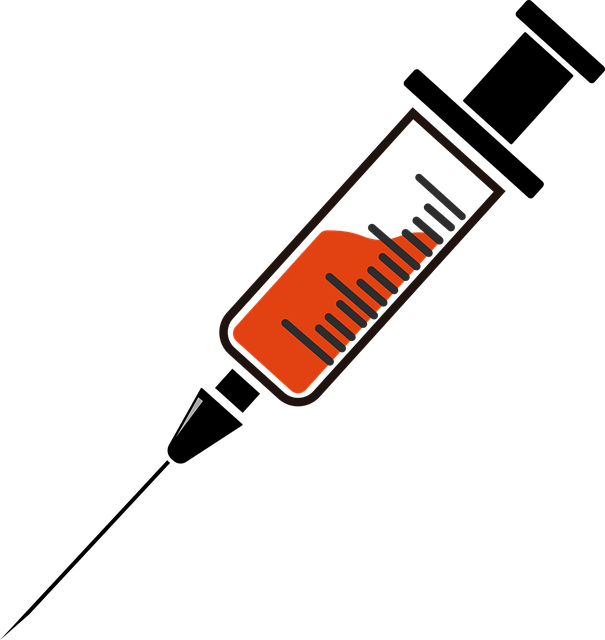 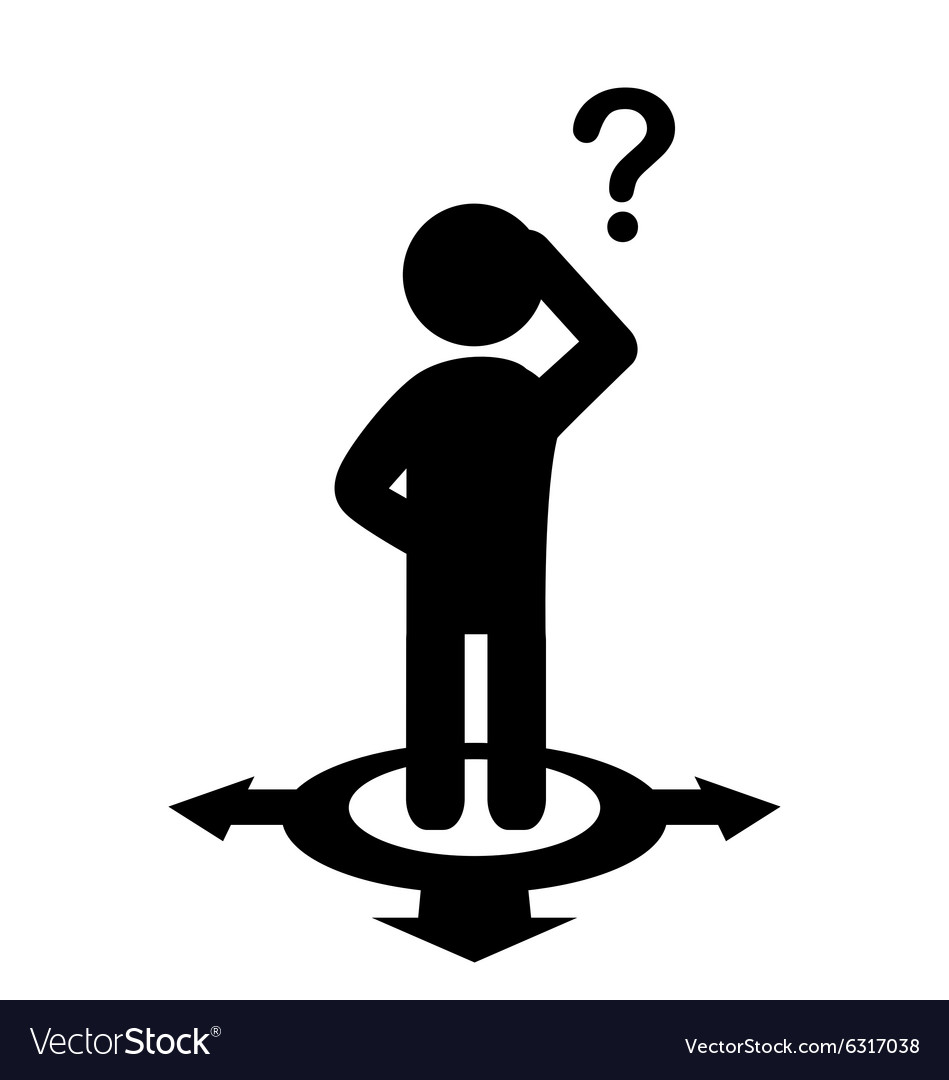 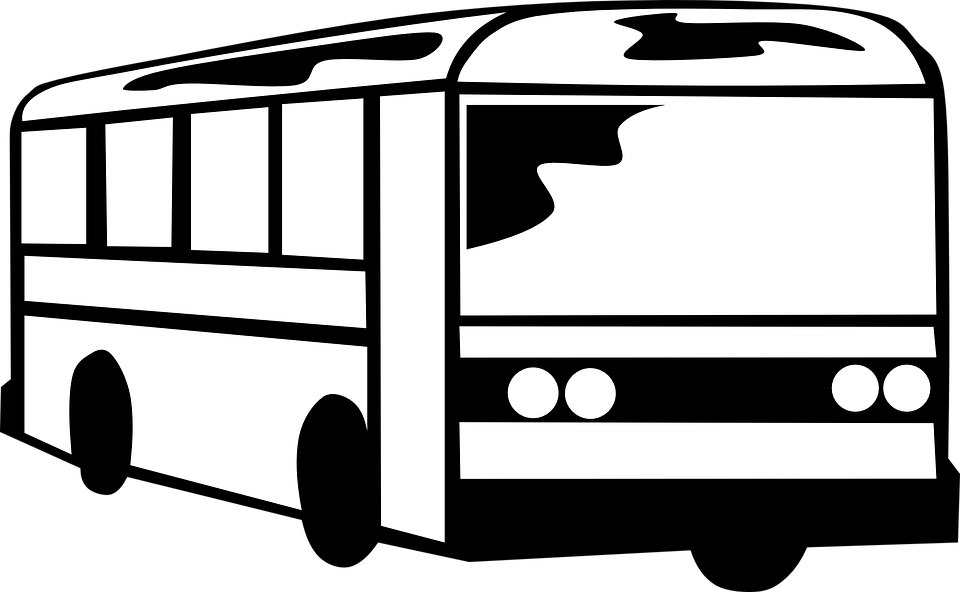 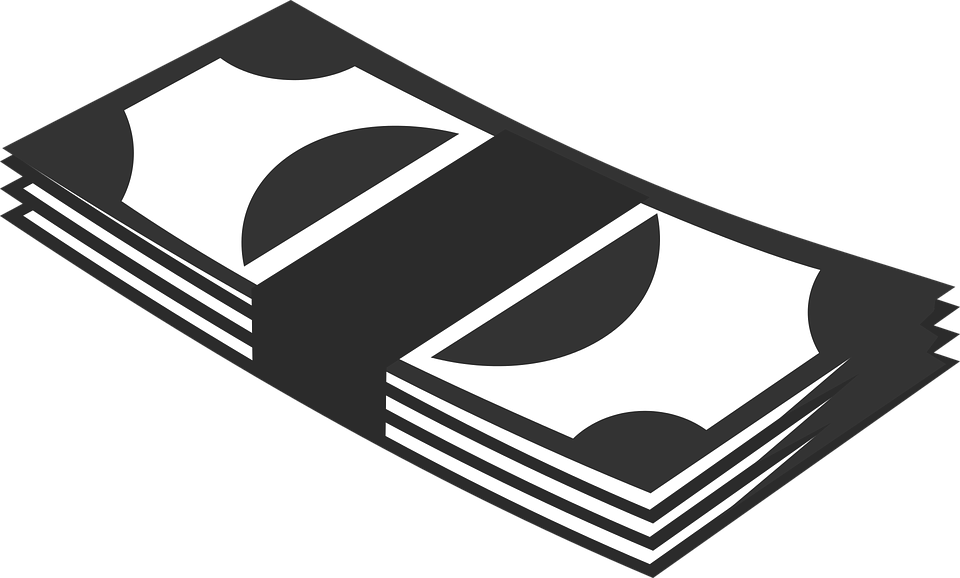 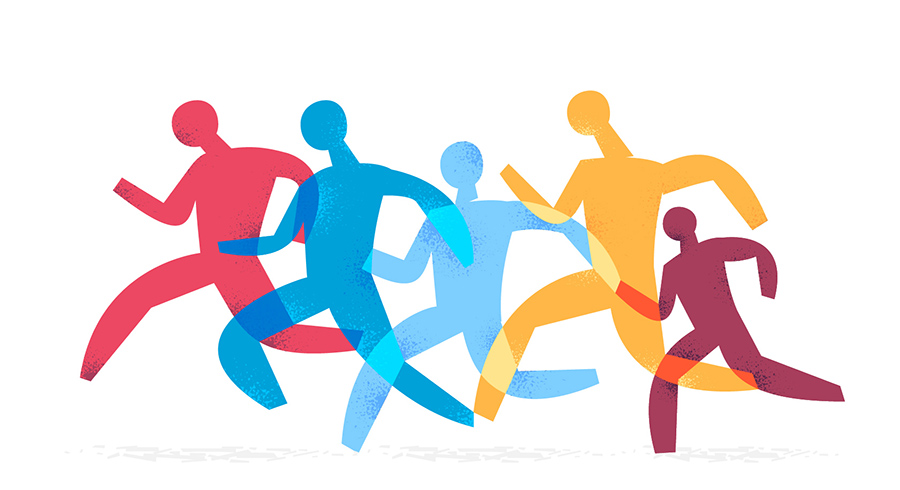 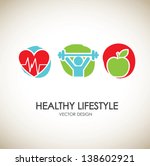 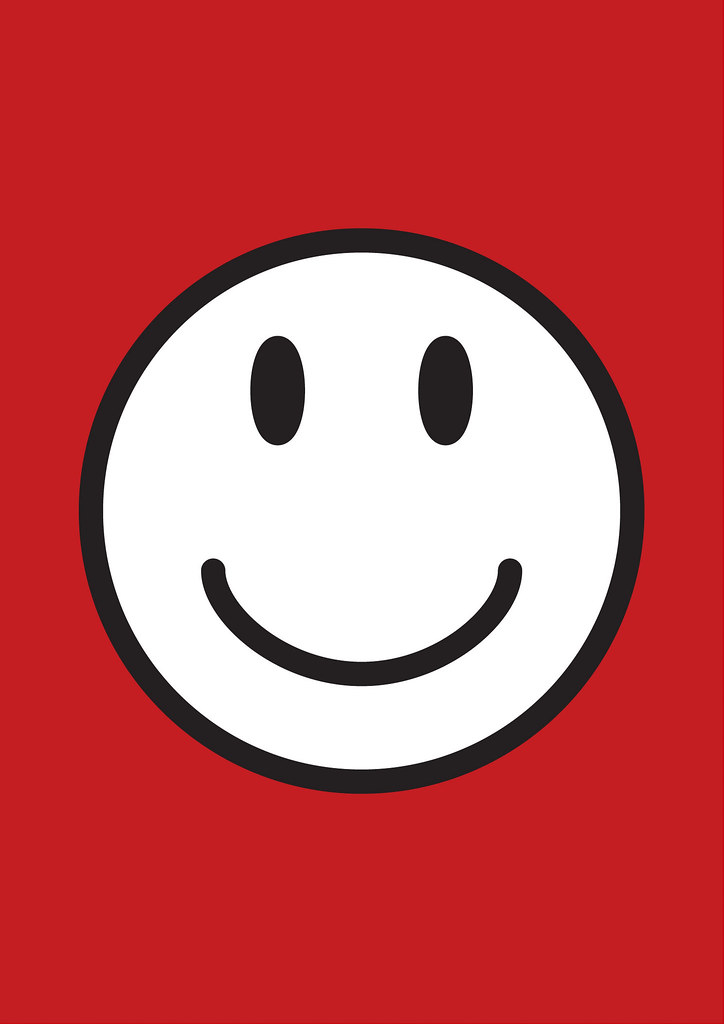 我们为什么需要包容性健康？
健康对于能够参与社会很重要。 



所有的人都应该处于最佳健康状态。所有人都有健康的权利。
但与没有身份证的人相比，有身份证的人往往健康状况较差。
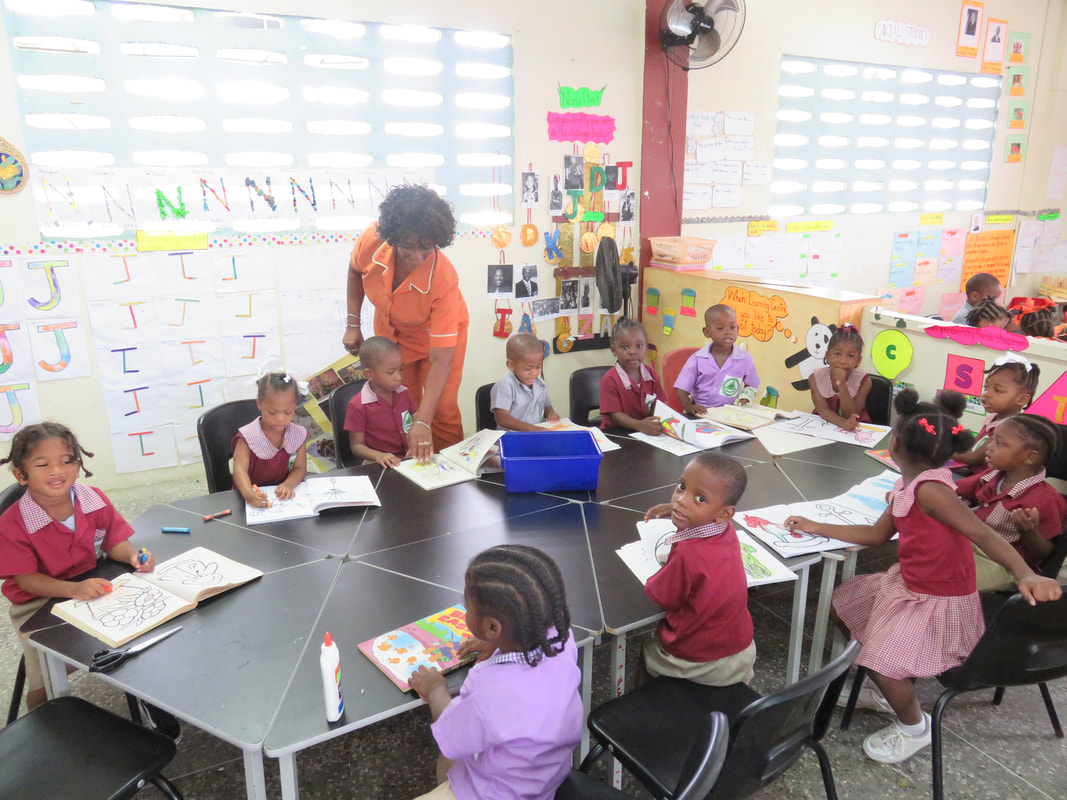 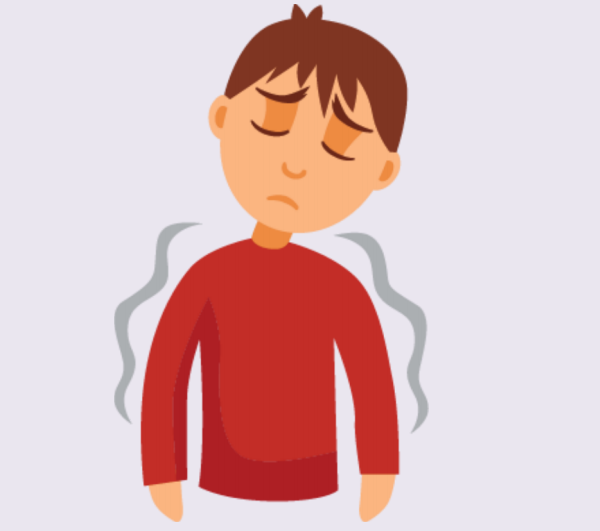 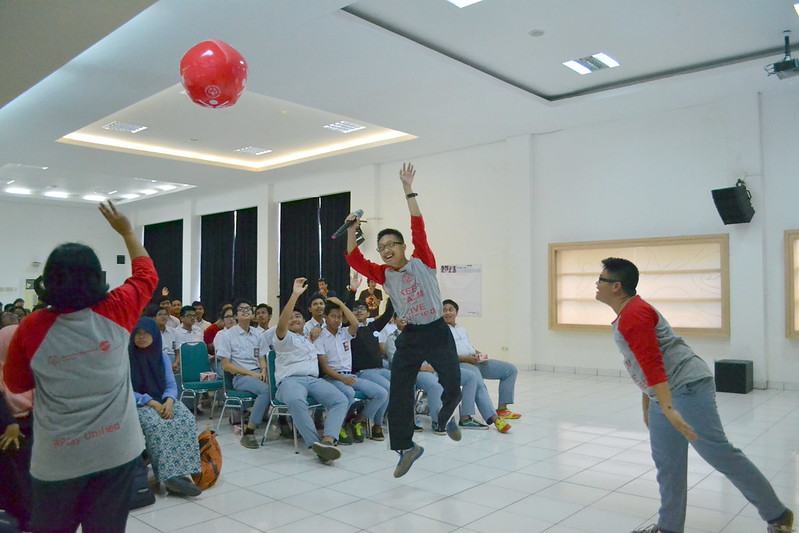 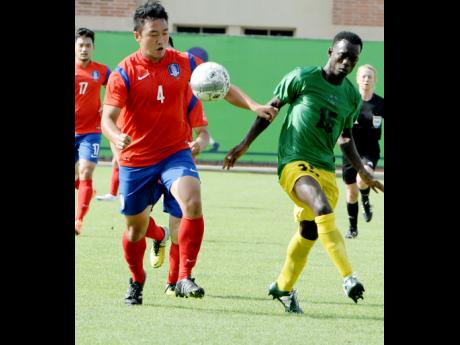 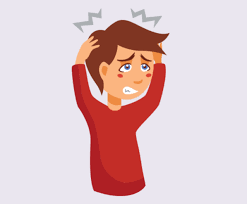 我们为什么需要包容性健康？
患有ID的人往往比没有ID的人健康状况更差。
它们是： 
患糖尿病的可能性增加5倍

患有关节炎的可能性是其他人群的3倍

有2倍以上的可能性 
心脏病和哮喘

肥胖症的发病率高出10%。
平均提前16年死亡
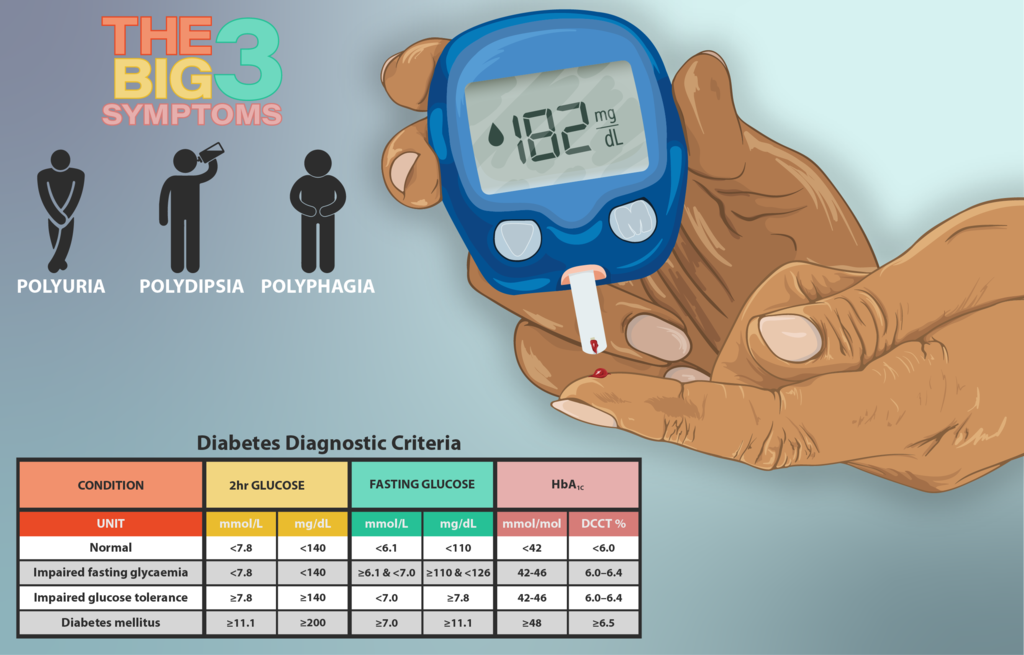 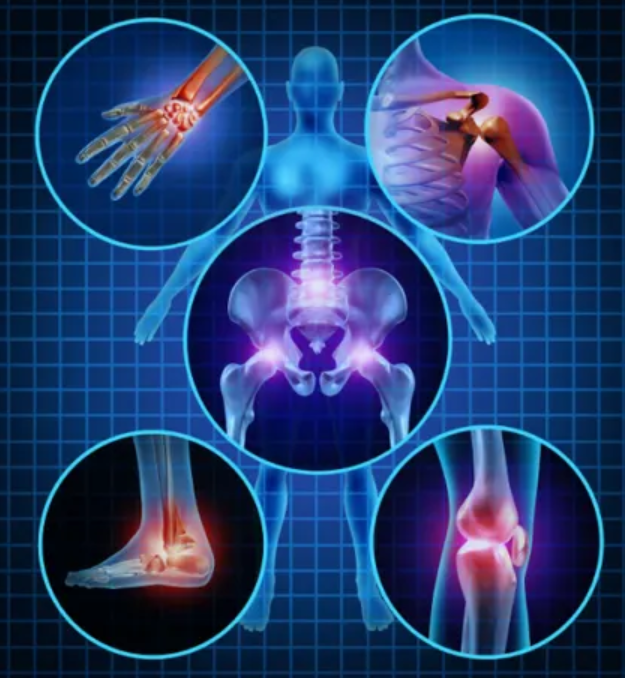 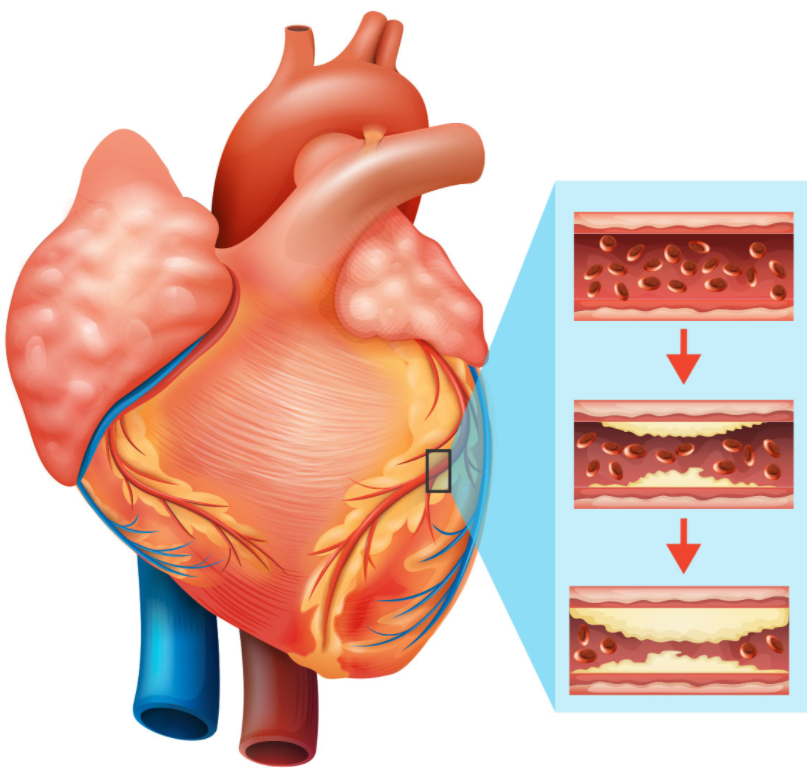 我们为什么需要包容性健康？
卫生系统可以改善人们的健康。他们可以通过提供健康服务和教育来做到这一点。最好的情况是这些服务和教育是在社区内进行的!
卫生系统往往不给ID的人提供满足他们需求的服务和教育。这是一个大问题!
什么是宣传？
[Speaker Notes: 试图影响决策]
什么是宣传？
为自己说话
为他人说话
为你的社区发声
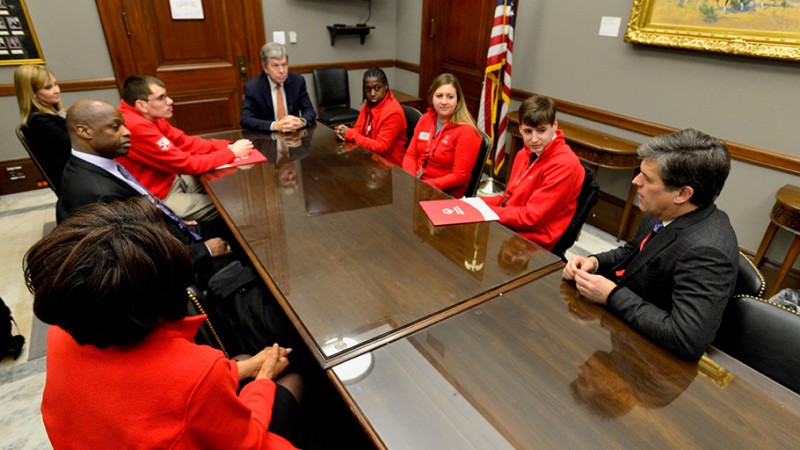 [Speaker Notes: 试图影响决策]
宣传的重要考虑
宣传的重要考虑
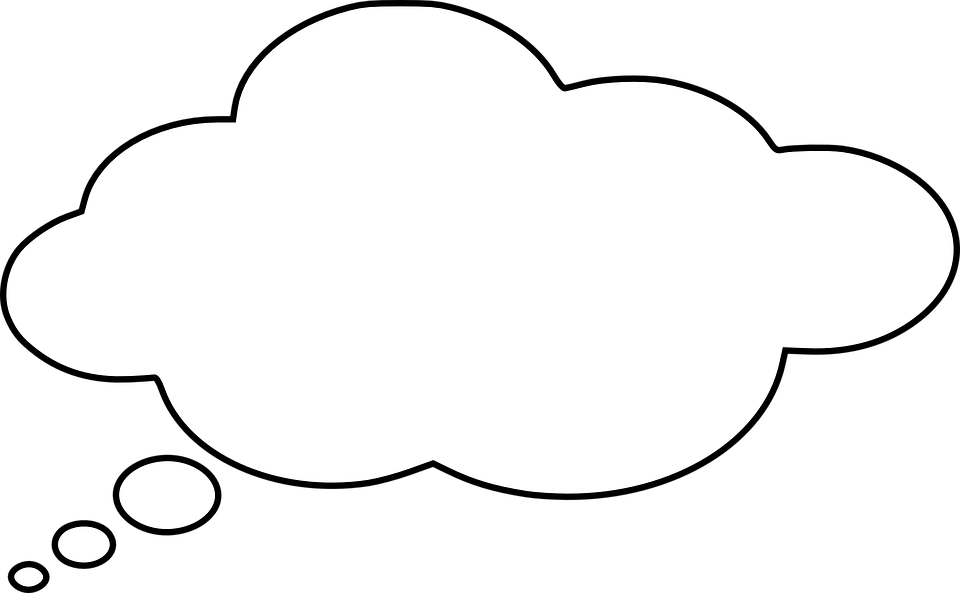 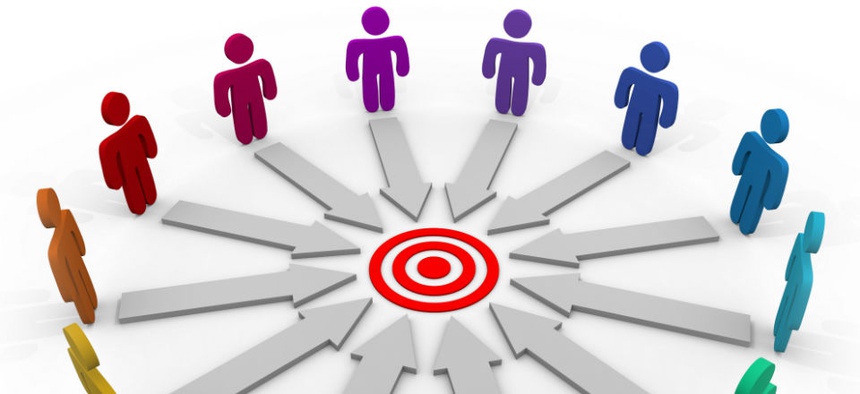 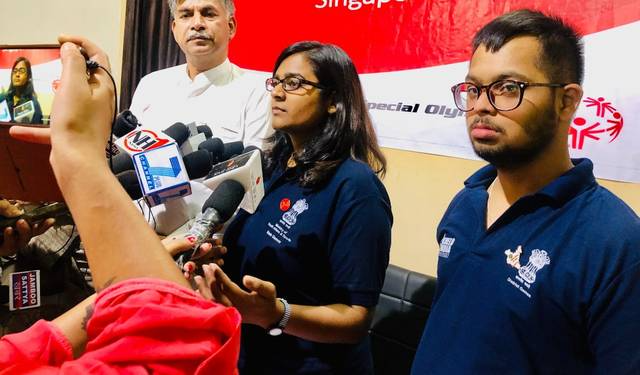 宣传的重要考虑
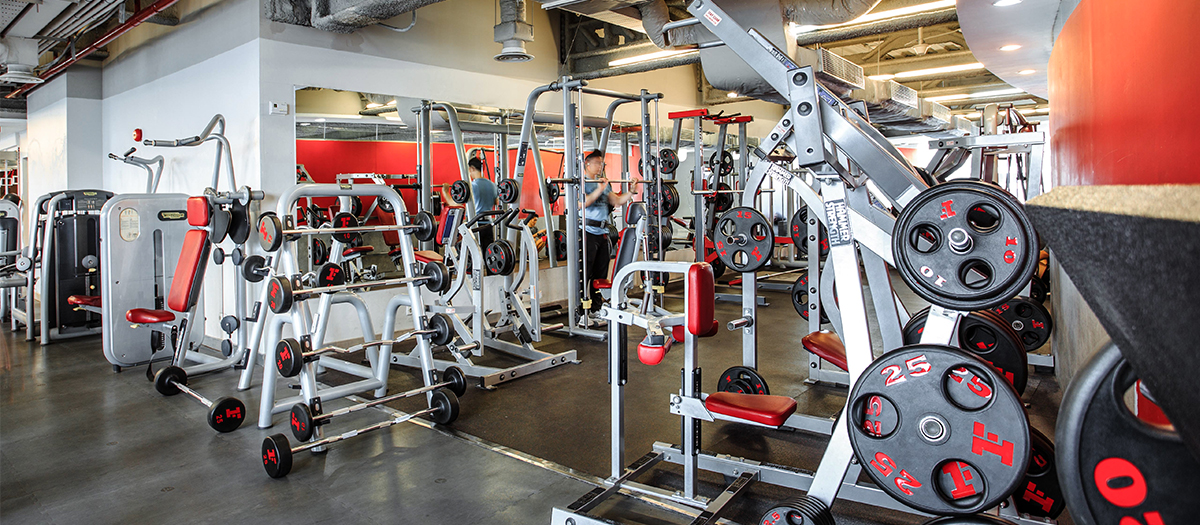 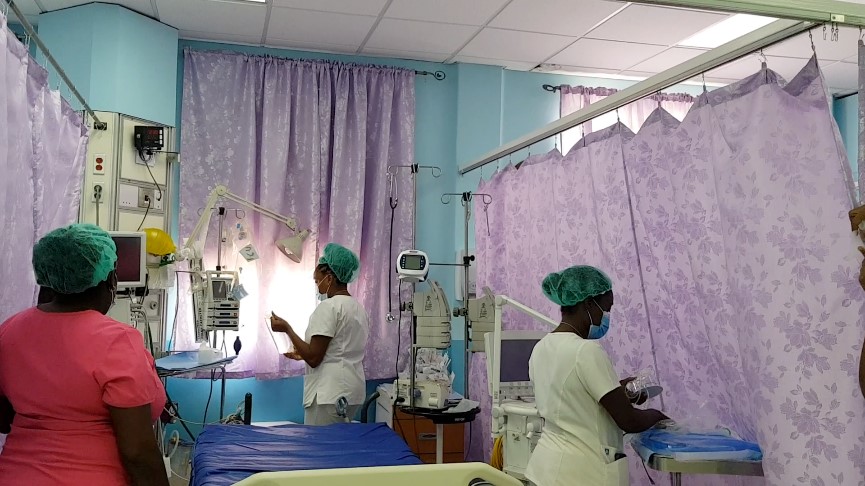 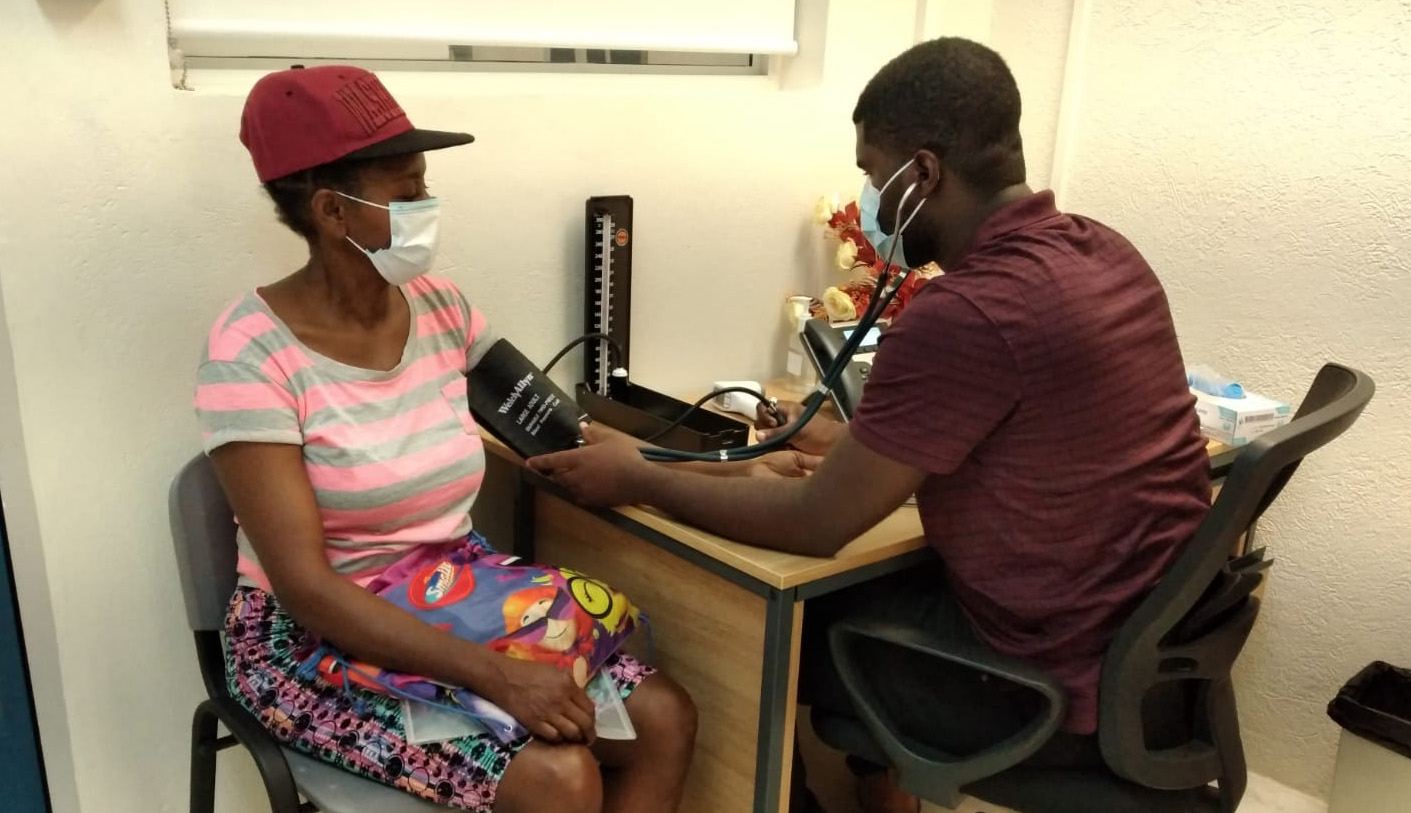 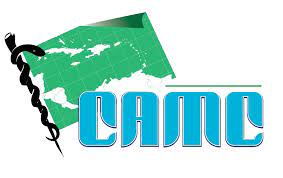 宣传的重要考虑
宣传的重要考虑
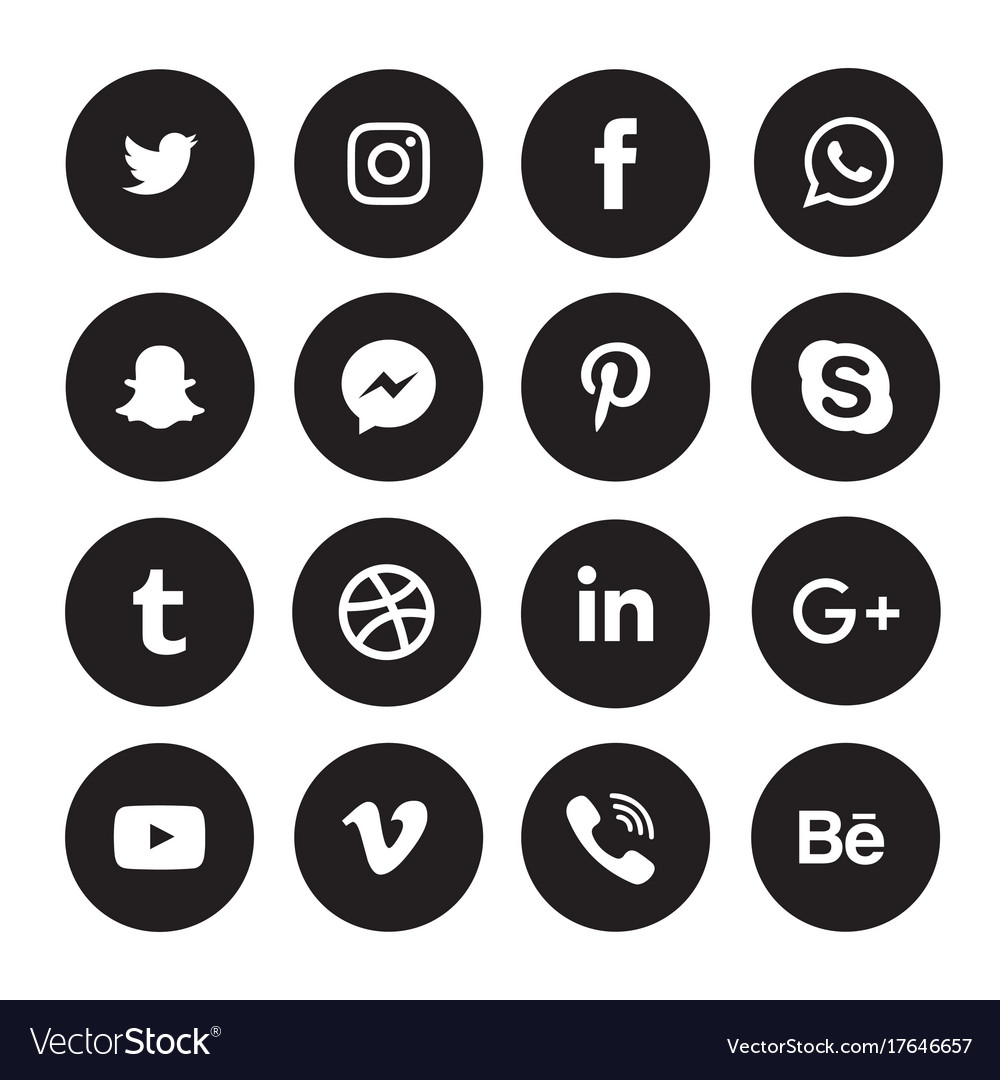 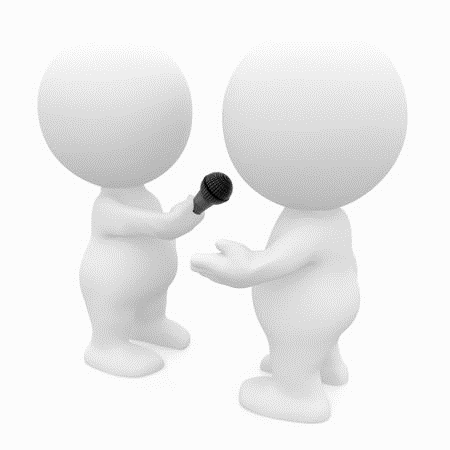 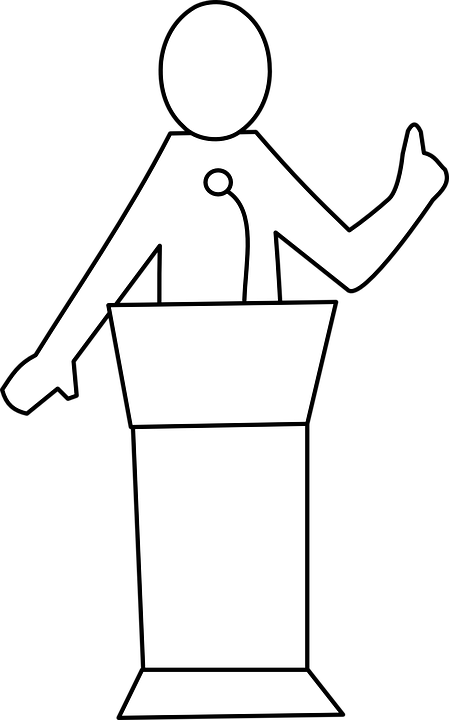 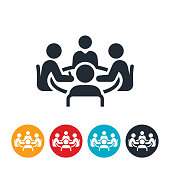 宣传的重要考虑
数据是信息的单位。数据的例子：
在加勒比地区接受健康运动员检查的每10名特奥运动员中，就有6名有柔韧性问题。
在健康运动员会议上接受检查的加勒比特奥会运动员中，几乎有一半(48%)的蛀牙没有得到治疗!
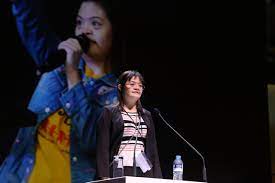 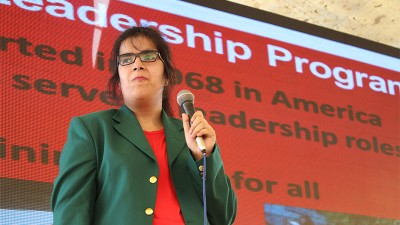 宣传的重要考虑
活动
挑选一个你想要解决的具体包容性健康问题。
你想实现什么目标？
在你的当地社区、州、省、地区或国家，谁能帮助你实现你的目标？
那个人可以做什么？
你想让他们知道什么？
确认
本文档的原始版本是在许多来源的资助下开发的，包括在美国由美国卫生与公众服务部 （HHS） 疾病控制和预防中心 （CDC） 的第 NU27DD000021 号资助，其中 $18.1 M （64%） 由美国联邦资金资助，$10.2 M （36%） 由非联邦来源支持。
本文档的内容完全由作者负责，并不一定代表美国疾病控制和预防中心或美国卫生与公众服务部的官方观点。